10 décembre 2013
Fichier des Ecritures Comptables  et ERP : 						  				  un mariage difficile ?
INTERVENANTS
Jean-Luc AUSTIN
Auditeur informatique – Administrateur de l’AFAI
Associé Incivo

David BIZIEN
DSI Finance 
Coliposte – Groupe La Poste

Marc LAMORT de GAIL
Expert-comptable
Associé Incivo
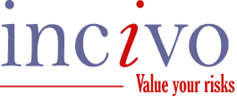 [Speaker Notes: MLG]
Ecritures comptablesprésentation obligatoire sous format dématérialisé
CE N’EST PAS QU’UN PROBLÈME DE MISE À JOUR DES MODULES COMPTABLES !
LE FEC VA REVELER LA QUALITE DE VOTRE GESTION COMPTABLE
[Speaker Notes: MLG]
Ecritures comptablesprésentation obligatoire sous format dématérialisé
PLAN DE L’ INTERVENTION

OBJECTIFS DE L’ADMINISTRATION FISCALE
OBLIGATIONS DES CONTRIBUABLES
CONTENU ET MODALITÉS DE COMMUNICATION DU FICHIER DES ÉCRITURES COMPTABLES
FACTEURS DE COMPLEXITE
DIFFICULTES PRATIQUES
VALIDATION ET ANALYSE DES FICHIERS
[Speaker Notes: MLG]
1. OBJECTIFS DE L’ADMINISTRATION		transmission obligatoire du fichier des écritures comptables
DISPOSER DANS UN FICHIER UNIQUE PAR EXERCICE CONTRÔLÉ, DE TOUTES LES ÉCRITURES COMPTABLES ENREGISTRÉES DANS LE LIVRE-JOURNAL
dans un format non propriétaire,
de façon à pouvoir lire ce fichier dans le logiciel « Le Code », développé par l’administration.
POUR EFFECTUER 
des tris, des filtrages ou sélections d’écritures, 
des vérifications de cohérence avec la liasse fiscale.
DANS LE BUT
de s’assurer de la régularité de la comptabilité informatisée au regard des règles du droit comptable qui lui confèrent sa valeur probante,
de préparer le contrôle fiscal en orientant les futures demandes de traitement.
s’assurer de la cohérence entre déclarations fiscales et écritures comptables
[Speaker Notes: MLG]
1. OBJECTIFS DE L’ADMINISTRATION								l’e-audit
Cette approche s’inscrit dans le cadre plus large de la norme SAF-T V2 définie dans le cadre de l’OCDE
qui définit un standard de fichier d’extraction en format indépendant des logiciels comptables ou des ERP, 
qui dépasse le simple périmètre des écritures comptables et comprend aussi des informations (près de 1000 champs) sur : 
les produits ou prestations
la facturation
les clients et les fournisseurs
les mouvements de stocks
les taxes
Le SAF-T
vise à faciliter l’audit fiscal informatisé,
si possible à distance (e-audit) grâce à la télétransmission des fichiers
…à rapprocher du projet d’obligation de transmission des comptabilités analytiques 
pour les entreprises tenues d’établir un manuel des prix de transfert
[Speaker Notes: MLG]
2. OBLIGATIONS DES CONTRIBUABLES							points clés
Tous les contribuables :
soumis à une obligation de tenue de comptabilité,
soumis à une obligation de présentation de documents comptables,
qui tiennent leur comptabilité à l’aide de l’informatique,
doivent présenter, sur réquisition de l’administration, l’ensemble de leurs écritures comptables sous forme de fichier unique, dénommé « Fichier des Ecritures Comptables ».
[Speaker Notes: MLG]
2. OBLIGATIONS DES CONTRIBUABLES						Contribuables visés
Sont notamment concernées :
 les entreprises industrielles et commerciales soumises à un régime réel d’imposition
 les entreprises non commerciales soumises au régime de la déclaration contrôlée 
 les entreprises agricoles soumises au régime réel normal ou simplifié
[Speaker Notes: MLG]
2. OBLIGATIONS DES CONTRIBUABLES					Contribuables exclus
Sont exclus :
 les contribuables tenant leur comptabilité manuellement,
 les entreprises agricoles soumises au régime du forfait.
[Speaker Notes: MLG]
2. OBLIGATIONS DES CONTRIBUABLES								objet
L’obligation de présentation vise le fichier des écritures comptables
Pour mémoire*, les entreprises industrielles et commerciales sont tenues en sus d’archiver et de présenter, en cas de contrôle fiscal informatisé, les documents comptables suivants :
livre-journal, grand-livre, livre d’inventaire, description de l’organisation et des procédures comptables 

(* pour plus d’information voir le cahier N°20 de l’Académie des Sciences et Techniques Comptables et Financières – www.lacademie.info - et le dossier de la Revue Fiduciaire Comptable n° 408)
[Speaker Notes: MLG]
2. OBLIGATIONS DES CONTRIBUABLES				date d’application : en pratique
[Speaker Notes: MLG : l’administration a réussi à rendre obligatoire le format pour les exercices clôs en 2013…alors que le format n’a été connu que fin juillet 2013

Les copies des fichiers des écritures comptables remises à l’administration doivent répondre aux normes prévues à l'article A. 47 A-1 du livre des procédures fiscales.
Le respect des normes définies aux VI à XIV de cet article est obligatoire pour les exercices clos à compter du 1er janvier 2013.
Il est facultatif pour les exercices clos avant cette date. Si le contribuable choisit de ne pas appliquer pour ces exercices les normes définies aux VI à XIV de l'article A. 47 A-1 du livre des procédures fiscales, il doit en tout état de cause, respecter les normes prévues aux I à V de ce même article.
Dans ce dernier cas, le fichier des écritures comptables relatif aux exercices clos antérieurement à 2013 doit présenter les types de données suivantes :
- Un code journal ;
- Un numéro d’écriture ;
- Une date de comptabilisation ;
- Un intitulé de compte ;
- Un libellé d’écriture ;
- Une référence de pièce justificative ;
- Une date de pièce justificative ;
- Un débit ;
- Un crédit.
Aucun ordre n’est imposé dans le classement de ces données, ni normalisation de leur transcription.]
2. Obligation des contribuables					exercice en cours
vérification étendue à l’exercice en cours (TVA)
Obligation de fournir un FEC sur la période correspondante, même si l’exercice n’est pas clos

	 Il faut s’organiser en conséquence
[Speaker Notes: MLG]
2. OBLIGATIONS DES CONTRIBUABLES					Sanctions éventuelles
Le défaut de présentation du fichier des écritures comptables est sanctionné
en l’absence de rehaussement, à 5 ‰ du CA déclaré par exercice soumis à contrôle ou à 5 ‰ du montant des recettes brutes déclaré par année soumise à contrôle, 
en cas de rehaussement, à 5 ‰ du chiffre d’affaires rehaussé par exercice soumis à contrôle ou à 5 ‰ du montant des recettes brutes rehaussé par année soumise à contrôle,
avec un montant minimum de 1 500 €.
[Speaker Notes: MLG]
2. OBLIGATIONS DES CONTRIBUABLES					Sanctions éventuelles
L’opposition à la transmission du fichier des écritures comptables justifie dorénavant une évaluation d’office des bases fiscales dans le cadre d’un contrôle fiscal.
[Speaker Notes: MLG]
2. OBLIGATION DES CONTRIBUABLES				comptabilité irrégulière : les risques
rejet de comptabilité pour non-respect des règles de droit comptable
risque d’évaluation d’office / opposition au contrôle fiscal
la charge de la preuve est inversée, puisque la comptabilité n’a plus de valeur probante
les sanctions sont calculées sur la base des chiffres d’affaires ou recettes rehaussées
[Speaker Notes: MLG]
2. Obligation des contribuables
Caractère régulier, sincère et probant de la comptabilité
[Speaker Notes: MLG]
2. Obligation des contribuables
Rappel des textes comptables (Code de commerce et PCG)
Le livre-journal enregistre chronologiquement tous les mouvements affectant le patrimoine de l’entreprise.
Tout enregistrement comptable précise l’origine, le contenu et l’imputation de chaque donnée ainsi que les références de la pièce justificative qui l’appuie.
Les opérations sont enregistrées :
 selon le principe de la partie double,
 dans les comptes dont l’intitulé correspond à leur nature.
Selon l’OEC, plusieurs dates peuvent être associées à un même fait comptable, mais la date, dite date comptable, est en pratique celle de la pièce justificative
pour l’administration, la date de comptabilisation de l’écriture est celle à laquelle l’enregistrement comptable a été inscrit dans les comptes 
 soit la date de saisie, soit la date de validation
[Speaker Notes: MLG]
3. CONTENU ET MODALITÉS					FEC : Informations minimales
[Speaker Notes: MLG :
Données devant figurer dans le fichier
Nota bene : toutes les données sont obligatoires. Toutefois, lorsque la notion « à blanc si non utilisé » est indiquée, il convient de fournir la donnée dès lors qu’elle est disponible.
Exemple à titre d’illustration :
Ci-dessous une représentation schématique des données qui peuvent figurer dans un fichier d’écritures comptables.
La notion « à blanc si non utilisé » indique que la présence du champ (ici une colonne) est obligatoire, en revanche, les valeurs (au cas présent une case) peuvent être vides, car la donnée n’est pas disponible
dans le logiciel comptable. Dans ce cas, il convient de ne rien saisir dans la colonne concernée. Il ne faut pas remplir avec des « 0 » ou des « espaces ». Le champ doit rester vide.  contradictoire avec l’exemple donné]
3. CONTENU ET MODALITES						Format du FEC
Seules les écritures de la comptabilité générale sont visées
cas des comptes de classe 8 et 9 !
Les fichiers informatiques contenant les pièces justificatives (facturation, recettes, etc.,) ne sont pas concernés par cette mesure
[Speaker Notes: MLG]
3. CONTENU ET MODALITES						Format du FEC
Classement des écritures par ordre de validation
Une nouveauté… fiscale
Le droit comptable prévoit l’enregistrement des écritures (et donc la numérotation) par ordre chronologique de saisie
Cas d’un système centralisateur avec plusieurs journaux auxiliaires : chaque journal peut comporter des numérotations indépendantes
Le FEC (fichier unique) peut comporter des écritures de nature différente présentant la même numérotation
L’administration l’admet si cela est expliqué dans un descriptif accompagnant la remise du fichier
[Speaker Notes: MLG]
3. CONTENU ET MODALITES						Format du FEC
PRINCIPE : les premiers numéros d’écritures comptables sont constitués par les  écritures d’à nouveau
l’administration s’aligne sur la réglementation comptable 	   …mais admet l’enregistrement en cours d’exercice «en raison du fonctionnement propre de l’entreprise» :			
 les écritures de report à nouveau sont alors numérotées en fonction de leur ordre d’enregistrement comptable.
 identifier les écritures d’à nouveau par une information complémentaire contenue dans le FEC (à expliciter dans le descriptif)
[Speaker Notes: MLG]
3. CONTENU ET MODALITES						Format du FEC
Contenu du fichier informatique

réintroduire les écritures de clôture / ouverture (RAN) si nécessaire (dans le cas des ERP)
éliminer les écritures de centralisation pour les remplacer par les écritures détaillées figurant dans les journaux auxiliaires
Cf. ci-après règles de fractionnement des fichiers
[Speaker Notes: MLG]
3. CONTENU ET MODALITES					détail des écritures à fournir ?
« Si le détail de certaines écritures comptables est contenu dans des applications métiers de l’entreprise et non dans des modules annexes au module de comptabilité générale, les écritures agrégées issues de ces applications sont acceptées »
la notice de la DGFIP cite comme exemple le montant agrégé des cotisations d’assurance émises, les mouvements de consommation sur stock
Quelle différence faire entre applications métiers et modules annexes d’un ERP ?
 Un journal auxiliaire (exemple journal de vente) n’est pas une application métier. 
Mais quid lorsqu’il s’agit d’un journal généré par une application de gestion commerciale ?  Quid des applications de gestion des payes ?
l’agrégation ne dispense pas de donner ultérieurement le détail lors d’une demande de traitement CFCI
[Speaker Notes: MLG]
3. CONTENU ET MODALITES					détail des écritures à fournir ?
numéros de comptes du PCG (cf. règlement CRC n°99-03 du 29 avril 1999)
Cette donnée est obligatoire même si le plan comptable utilisé n’est pas le PCG (cas des plans de comptes des bénéfices non commerciaux et des bénéfices agricoles)
Pas de plan comptable en IFRS ou USGAAP
[Speaker Notes: MLG

BNC : Plan comptable de 1957 ? Membre d’une association agrée : Pla pro agrée par le MINEFI ? PCG ?]
3. CONTENU ET MODALITES				référence et date des pièces justificatives
La référence des pièces justificative doit figurer dans les enregistrements comptables  (PCG , art. 420-2)
dans le cas des écritures pour lesquelles il n’existe pas de référence de pièce (cas des écritures d’à nouveau), ce champ doit néanmoins être rempli par une valeur conventionnelle définie par l’entreprise (à préciser dans le descriptif)
La date de la pièce justificative correspond à la date à laquelle le justificatif est enregistré en comptabilité ou à la date figurant sur les pièces justificatives reçues ou émises
dans le cas des écritures pour lesquelles il n’existe pas de référence de pièce (par exemple, dans le cas des écritures d’à nouveau), ce champ « date » doit néanmoins être rempli par une date conventionnelle définie par l’entreprise. (à préciser dans le descriptif)
[Speaker Notes: MLG]
3. CONTENU ET MODALITES						Format du FEC
STRUCTURE DU FICHIER INFORMATIQUE
Format actuellement défini pour permettre la lecture et l’import par des logiciels d’analyse de données (comme pour les CFCI)
Structure des fichiers :
Fichier unique par exercice
Fichier à plat (codification ASCII) ou fichier sous format XML, respectant la structure du XSD mis à disposition sur le site impôts.gouv.fr
Écritures classées par ordre chronologique de validation
Après opérations d’inventaire
Hors écritures de centralisation et avant détermination du résultat comptable
[Speaker Notes: MLG]
3. CONTENU ET MODALITES						Format du FEC
FICHIER UNIQUE PAR EXERCICE …MAIS FRACTIONNEMENT POSSIBLE
Si système comptable centralisateur
Possibilité de fournir un fichier issu du livre journal-centralisateur et des fichiers pour les écritures de détail des journaux auxiliaires
CA > 152,4 M €, (commerce de marchandises, objets, fournitures et denrées à emporter ou à consommer sur place ou de fourniture de logement),
76,2 M €, s’il s’agit d’autres entreprises.
Si volume de données trop important pour constituer un seul FEC par exercice
le fichier peut, en accord avec le service vérificateur, être remis de manière simultanée sur plusieurs supports : découpage possible par période (semestre, trimestre, mois).
[Speaker Notes: MLG]
3. CONTENU ET MODALITES						Format du FEC
COMPTABILITE PAR ETABLISSEMENT
Obligation d’identification l’origine de chaque écriture par un champ supplémentaire correspondant à un code établissement 
champ repris dans une 19ème colonne devant correspondre au code établissement
[Speaker Notes: MLG]
3. CONTENU ET MODALITES					Modalités de remise
La remise du FEC s’effectue au début des opérations de contrôle, sur des supports variés (CD-Rom, clé USB, disque dur externe), en accord avec le vérificateur.
Elle doit être formalisée par écrit sur un document remis par le vérificateur et contresignée par le contribuable.
Par mesure de souplesse et seulement au titre des contrôles effectués en 2014, le FEC pourra être remis au vérificateur au plus tard lors de la deuxième intervention sur place.
Le délai de 3 mois applicable aux opérations de vérification de comptabilité dans les PME est suspendu jusqu’à la remise de la copie des fichiers des écritures comptables à l’Administration.
L’Administration doit détruire ces documents avant la mise en recouvrement (mais pas de sanction en cas de conservation).
[Speaker Notes: MLG
Par ailleurs,]
3. CONTENU ET MODALITES			externalisation et lieu de la tenue
L’obligation reste entière même si la tenue de la comptabilité et/ou la gestion sont externalisées (saisie, élaboration ou conservation des informations et documents).
Les données doivent être accessibles et consultables sur le territoire national, en cas de contrôle, quel que soit le lieu habituel de détention (à l'étranger notamment).
[Speaker Notes: MLG]
3. CONTENU ET MODALITES					recommandations
Précisions sur la validation 
Le caractère définitif des enregistrements du livre-journal et du livre d’inventaire est assuré, pour les comptabilités informatisées, par une procédure de validation, qui doit interdire toute modification ou suppression de l’enregistrement (PCG art. 420-5).
Avant la validation, les écritures saisies à l’état de projet (en mode « brouillard ») ne sont pas enregistrées définitivement dans le système comptable. Il est alors possible de les modifier ou de les supprimer. Elles ne sont pas susceptibles d’être auditées, puisqu’elles n’existent pas comme enregistrement comptable validé.
La validation consiste à figer les écritures, grâce à un traitement informatique, rendant toute modification ultérieure impossible. Sans cette opération, la comptabilité n’acquiert pas sa force probante.
[Speaker Notes: MLG]
3. CONTENU ET MODALITES					recommandations
Précisions sur la validation 
Une fois validées, les écritures peuvent être corrigées uniquement par contre-passation et passation d’une nouvelle écriture.
En l’absence de journaux auxiliaires, la validation s’effectue en principe dès l’inscription au livre-journal.
La centralisation dans le livre-journal des totaux des opérations (écritures centralisatrices) figurant dans les journaux auxiliaires (écritures de détail) doit être faite mensuellement (c. com. art. R. 123-176 ; PCG art. 410-7 et 420-4).
Par dérogation, les commerçants placés sous le régime réel simplifié d’imposition peuvent ne procéder à la centralisation que tous les 3 mois (c. com. art. R. 123-204).
[Speaker Notes: MLG]
3. CONTENU ET MODALITES					recommandations
QUAND CONSTITUER LE FEC ?
Lors de la transmission de la liasse fiscale à la DGFIP
[Speaker Notes: MLG]
3. CONTENU ET MODALITES					recommandations
Mettre en place une politique d’archivage pour :
figer l’ensemble des informations dont la conservation est obligatoire,
donner date certaine aux documents et données, 
copier sur support informatique pérenne les documents et données, de manière à permettre leur exploitation indépendamment du système, en utilisant des formats de fichiers « ouverts ».
Le contribuable qui est potentiellement dans le champ des CFCI doit déjà, en vertu de l'article L 102 B du LPF, conserver ces éléments sous forme dématérialisée. 
Archivage ¹ sauvegarde
Objectif de l’archivage : conservation de l’information à des fins de référence ou de preuve.
Objectif de la sauvegarde : prévention d’une faille du système permettant la restauration des données à la suite d’un incident.
[Speaker Notes: MLG]
4. Facteurs de complexité									 organisation comptable
DEGRÉ DE SOPHISTICATION DE L’ORGANISATION COMPTABLE ET DES PROCESSUS DÉCLARATIFS
Système avec journal unique ou système centralisateur (livre-journal général et livres auxiliaires)
Comptabilité multi-sites ou tenue par établissements
Prise en compte des pièces justificatives : EDI ou factures électroniques, scan avec OCR
Comptabilité externalisée partiellement ou totalement :  CSP
Comptabilité tenue en IFRS ou USGAP et transposée en PCG
Délais de clôture
Externalisation de l’établissement des liasses fiscales
[Speaker Notes: MLG]
4. Facteurs de complexité									architecture SI
Sophistication de l’architecture du SI comptable
Utilisation de plusieurs logiciels comptables
Génération d’écritures par des applications métier, reprises ensuite dans les modules comptables
Répartition des opérations comptables entre plusieurs « sociétés » fictives dans l’ERP pour faciliter la gestion
Sophistication de l’architecture du SI
Hébergement et/ou maintenance externalisés
Maîtrise ou connaissance des référentiels et des paramétrages ?
Accès aux données
Cas des filiales et succursales de groupes étrangers
[Speaker Notes: MLG]
4. Facteurs de complexité										ERP ou PGI
Niveau de complexité de l’ERP ou du PGI 
Latitude dans les paramétrages
Développement de spécifiques
Richesse fonctionnelle
Niveau d’intégration
Degré d’automatisation des écritures
Rôle des interfaces avec d’autres applications
Import et exports de données via des logiciels de bureautique
Traitement des clôtures comptables
Existence d’outils d’extraction
ODBC, générateurs XML…
[Speaker Notes: MLG]
4. Facteurs de complexité										impact sur le FEC
TOUS CES FACTEURS ONT UNE INCIDENCE
sur la facilité d’extraction et de constitution du FEC
sur les contrôles à réaliser pour s’assurer de la qualité des données du FEC
[Speaker Notes: MLG]
4. Facteurs de complexité										conséquence
ERP ET/OU ORGANISATION COMPTABLE COMPLEXE :    LA PRÉPARATION DU FEC NÉCESSITE UNE DÉMARCHE PROJET
GROUPE DE TRAVAIL TRANSVERSAL COMPRENANT LES FISCALISTES, LES COMPTABLES ET LES INFORMATICIENS
ANTICIPATION IMPÉRATIVE : IL NE FAUT PAS ATTENDRE LE CONTRÔLE
CAS DE LA POSTE : 				              		    La démarche projet a permis de réussir la constitution du FEC alors que :
l’organisation comptable et informatique est complexe,
la comptabilité sur certains métiers comprend 420 millions de lignes d’écritures par exercice.
[Speaker Notes: DAVID BIZIEN]
5. DIFFICULTES PRATIQUES
EXEMPLES 
Identification des tables et champs concernés dans les logiciels de comptabilité ou les ERP (mapping) : quid des spécifiques ou des détournements de champs ?
Utilisation de plusieurs logiciels de comptabilité / organisation des opérations de comptabilisation sur plusieurs sites.
Sous-traitance de l’informatique à l’extérieur qui rend problématique l’accès aux données.
Exercice d’une durée supérieure à 12 mois : difficulté supplémentaire pour l’extraction.
[Speaker Notes: MLG]
5. DIFFICULTES PRATIQUES
EXEMPLES 

Difficultés d’extraction des données du fait des volumes ou des formats propriétaires.
Problème de reconstitution du FEC à partir de plusieurs tables.
Incomplétude ou incohérence des données. 
Migrations de logiciels/fusions de sociétés.
[Speaker Notes: MLG]
5. DIFFICULTES PRATIQUES
Cas des migrations de logiciel ou d’ERP
Conduit souvent à un changement de référentiel comptable (plans de comptes, référentiels des clients et des fournisseurs, etc.) 
impossibilité de constituer un FEC unique, car les référentiels sont hétérogènes
Si changement de référentiel comptable, fournir les tables de correspondance et de réconciliation comptable entre les deux logiciels comptables ou progiciels de gestion intégrée.
Création de deux FEC (avant et après migration)
	Les deux fichiers alors remis doivent permettre de reconstituer l’exercice concerné au cours duquel le logiciel comptable ou le progiciel de gestion intégrée a été changé.
Pour le fichier relatif à la première partie de l’exercice, les premiers numéros d’écritures comptables doivent correspondre aux écritures de reprise des soldes de l’exercice antérieur. 
Pour celui portant sur la seconde partie de l’exercice, les premiers numéros d’écritures comptables doivent correspondre aux écritures de reprise des soldes de la première partie de l’exercice concerné.
[Speaker Notes: MLG]
5. DIFFICULTES PRATIQUES
La comptabilité (texte, date, référencement du plan comptable…) est exclusivement en anglais. Cela pose-t-il problème ?
L’article 54 du CGI institue une obligation de représentation des documents comptables. La transmission du FEC permet de répondre à cette obligation (LPF art. L. 47 A). Or, si la comptabilité est en langue étrangère, le vérificateur peut en demander la traduction en français (CGI art. 54, al. 2). Par ailleurs, le PCG et les dispositions du code de commerce applicables à la comptabilité des commerçants sont en français. Le FEC doit donc être établi en français. Les champs en anglais sont, par conséquent, à proscrire (attention aussi aux formats de dates).
…mais tolérance pour les seuls exercices antérieurs à l’exercice clos en 2014
[Speaker Notes: MLG]
5. DIFFICULTES PRATIQUES
La comptabilité (texte, date, référencement du plan comptable…) est exclusivement en anglais. Cela pose-t-il problème ? (suite)
Pour les seuls exercices antérieurs à l’exercice clos en 2014, un « transcodage » est possible à condition de retranscrire ligne à ligne en normes françaises les écritures comptables  un compte étranger correspond à un seul et unique compte français et réciproquement. 
A défaut, la remise du fichier doit s’accompagner des tables de correspondances et des écritures de retraitement. Si la correspondance n’est pas parfaite, les anomalies doivent être expliquées dans le fichier descriptif accompagnant la remise du fichier.
Au titre des contrôles effectués en 2014, les libellés d’écriture en langue étrangère peuvent être acceptés dans la mesure où l’alphabet latin est utilisé et sous réserve de la fourniture de la table de correspondance par le contribuable au service vérificateur.
[Speaker Notes: MLG]
5. DIFFICULTES PRATIQUES
Concernant l’obligation de transmettre les écritures détaillées, par exemple pour le collectif 411, avec les comptes qui regroupent tous les clients (nombreux et ponctuels) de la lettre A à la lettre D, de la lettre E à la lettre J, etc :
– est-il possible de n’utiliser que ce compte, avec un détail à l’intérieur ?
– ou est-ce à dire que l’utilisation d’un compte global n’est plus autorisée et que l’on doit individualiser tous les comptes ?
Le plan de comptes doit être suffisamment détaillé pour permettre l’enregistrement des opérations conformément aux normes comptables. Lorsque les comptes prévus par les normes comptables ne suffisent pas à l’entité pour enregistrer distinctement toutes ses opérations, elle peut ouvrir toute subdivision nécessaire. » (PCG art. 433-1).
La tenue de comptes clients individuels n’est pas obligatoire, sous réserve qu’en fin d’exercice les créances soient regroupées nominativement par débiteurs dans l’inventaire. Au plan fiscal, le montant des ventes par client doit pouvoir cependant être communiqué (CGI art. 1649 bis A).
[Speaker Notes: MLG]
5. DIFFICULTES PRATIQUES
Comptes de 1/3 : écritures détaillées
En pratique :
soit l’entreprise dispose des moyens extra-comptables nécessaires pour garantir le suivi et la production des informations nécessaires (détail des opérations, analyse de la position comptable, état mensuel des comptes clients, comptes par échéances, classement des doubles de factures) – auquel cas le contrôle interne doit être adapté et renforcé ;
soit le contribuable enregistre en comptabilité les opérations sur comptes clients de façon individualisée dans un journal auxiliaire ou dans le livre-journal.
[Speaker Notes: MLG]
5. DIFFICULTES PRATIQUES
ATTENTION : LES SI DOIVENT ÊTRE CONFORMES AU DROIT COMPTABLE

Assurez-vous que votre comptabilité informatisée respecte :
une procédure de validation des écritures qui interdit toute modification ou suppression postérieure,
une procédure de clôture périodique des enregistrements chronologiques,
la permanence du chemin de révision entre pièces justificatives et écritures.
RISQUE : REMISE EN CAUSE DE LA SINCÉRITÉ, RÉGULARITÉ ET VALEUR PROBANTE DE LA COMPTABILITÉ
[Speaker Notes: MLG]
6. ANALYSE DU FEC					recommandations
FAITES AUDITER VOTRE FEC LORS DE SA CONSTITUTION !
avant son archivage et sa remise aux vérificateurs
[Speaker Notes: MLG]
6. ANALYSE DU FEC					Par l’administration
Le vérificateur cherchera à s'assurer de la concordance des documents comptables avec les déclarations fiscales déposées par le contribuable. 
Il pratiquera certains « focus » : 
sélection des écritures de TVA,
présence ou non de libellés,
cohérence des numérotations d’écritures ou de pièces.
[Speaker Notes: MLG]
6. ANALYSE DU FEC					Par l’administration
Les analyses et tests ne peuvent suffire à fonder les éventuels rehaussement d'imposition. Ils doivent être complétés par des demandes de précisions opérées dans le cadre du débat oral et contradictoire.
Si des erreurs ou des anomalies sont décelées dans le cadre de cette analyse, elles devront être débattues avec le contribuable, préalablement à tout redressement.
[Speaker Notes: MLG]
6. ANALYSE DU FECconformité du fichier avec les exigences de forme du LPF  L 47 A-1
présence de tous les champs définis par l’arrêté ministériel, 
correctement remplis, 
dans les formats fixés par le CGI,
substitution des écritures centralisatrices par les écritures de détail,
présence des écritures de réouverture (journal d’à nouveaux).
[Speaker Notes: MLG]
6. ANALYSE DU FEC					Sujets ciblés lors des contrôles CFCI
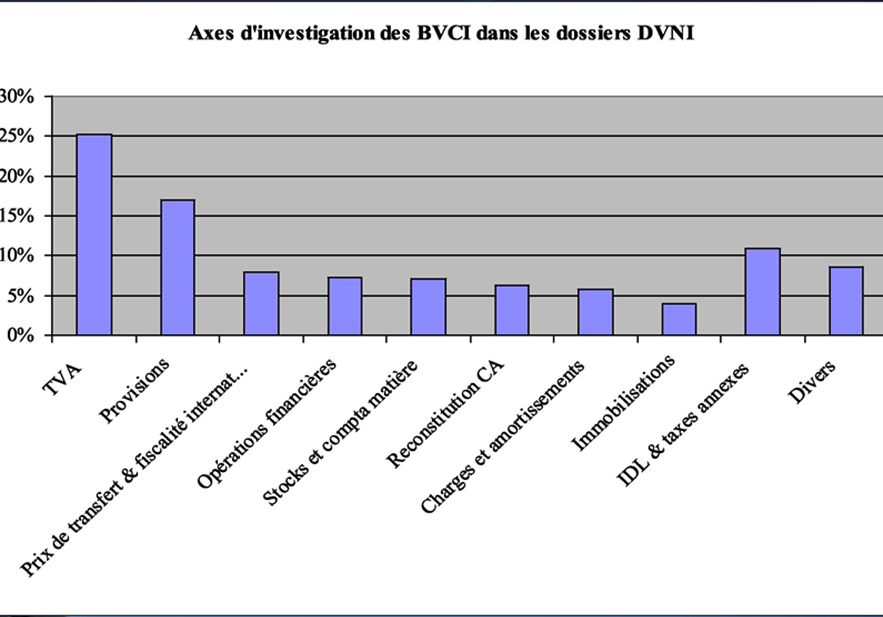 [Speaker Notes: MLG]
6. ANALYSE DU FEC	respect des règles de tenue de la comptabilité informatisée
cohérence de la numérotation séquentielle des écritures,
présence et cohérence des références aux pièces justificatives,
analyse des dates de validation (respect de l’intangibilité des exercices clos) et comparaison avec les dates de comptabilisation
présence des libellés et éventuellement cohérence de ceux-ci avec les qualifications comptables,
conformité des numéros de compte avec le PCG ou le plan comptable sectoriel.
[Speaker Notes: MLG]
6. ANALYSE DU FEC				concordance du FEC avec le SIG
Celle-ci pourra être vérifiée en rapprochant le FEC :
 des journaux et de la balance générale par numéros de compte, 
 avec la balance générale, sur la base de totalisation par classe de compte,
de façon à comparer le nombre de lignes d’écritures qu’il comprend avec celles figurant dans le progiciel comptable, 
afin de vérifier que le fichier comprenne uniquement les écritures concernant la société contrôlée (cas des groupes tenant la comptabilité de plusieurs sociétés sur un même ERP).
[Speaker Notes: MLG]
6. ANALYSE DU FEC				Cohérence avec les déclarations fiscales
Concordance de la balance obtenue à partir du FEC avec les comptes annuels et la liasse fiscale.
Sélection des écritures de TVA
recherche de taux à zéro ou différents des taux en vigueur
analyse de l’exigibilité de la TVA à partir des écritures lettrées
[Speaker Notes: MLG]
6. ANALYSE DU FEC					Pour aller plus loin…
Identifier d’éventuelles écritures suivant un schéma comptable atypique ou présentant un montant nul.
Analyser les dates d’écritures (date de valeur hors période comptable ou sans date comptable).
Analyser la chronologie des enregistrements.
Sélectionner des écritures comportant des numéros de compte ne faisant pas partie de la liste des comptes de la société, ou encore sans description, ou au contraire comportant des mots clés (définis préalablement) dans la description.
[Speaker Notes: MLG]
6. ANALYSE DU FEC					pour aller encore plus loin…
Trier les écritures par auteur :
comparer le résultat avec les habilitations d’accès,
analyser les dates et heures de saisie pour identifier d’éventuelles saisies à des périodes de congés.
Classer les écritures entre saisies manuelles et automatiques.
Classer les écritures par taux de TVA et analyser les écritures avec un taux à zéro ou différentes des taux légaux.
[Speaker Notes: MLG]
6. ANALYSE DU FEC						Outils utilisés
Logiciels utilisés par l’Administration :
EXCEL
ACL
LECODE
ALTO
Logiciels accessibles aux entreprises :
EXCEL
ACL
IDEA
ONWARD
[Speaker Notes: MLG]
Fichier des Écritures Comptables 
présentation obligatoire aux vérificateurs
Questions/Réponses
CONTACTS
Jean-Luc AUSTIN
jla@incivo.net
+33 7 86 15 68 33

Marc LAMORT de GAIL
mlg@incivo.net
+ 33 6 76 89 72 14
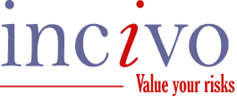 [Speaker Notes: MLG]